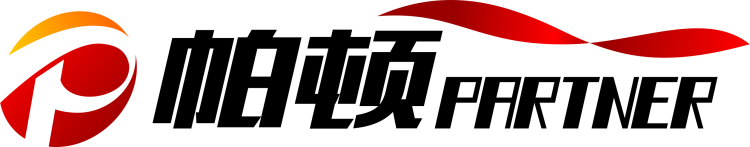 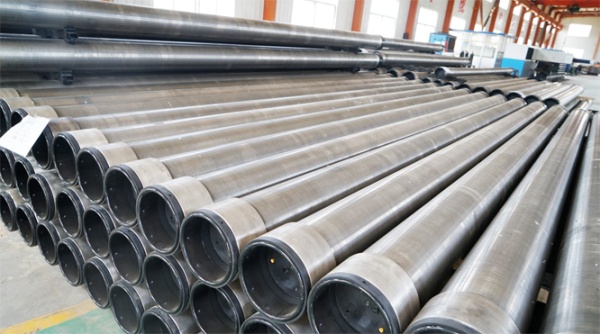 Partner (Tianjin) Oilfield Technology Services Co., Ltd.
Premium Connection OCTG Supplier
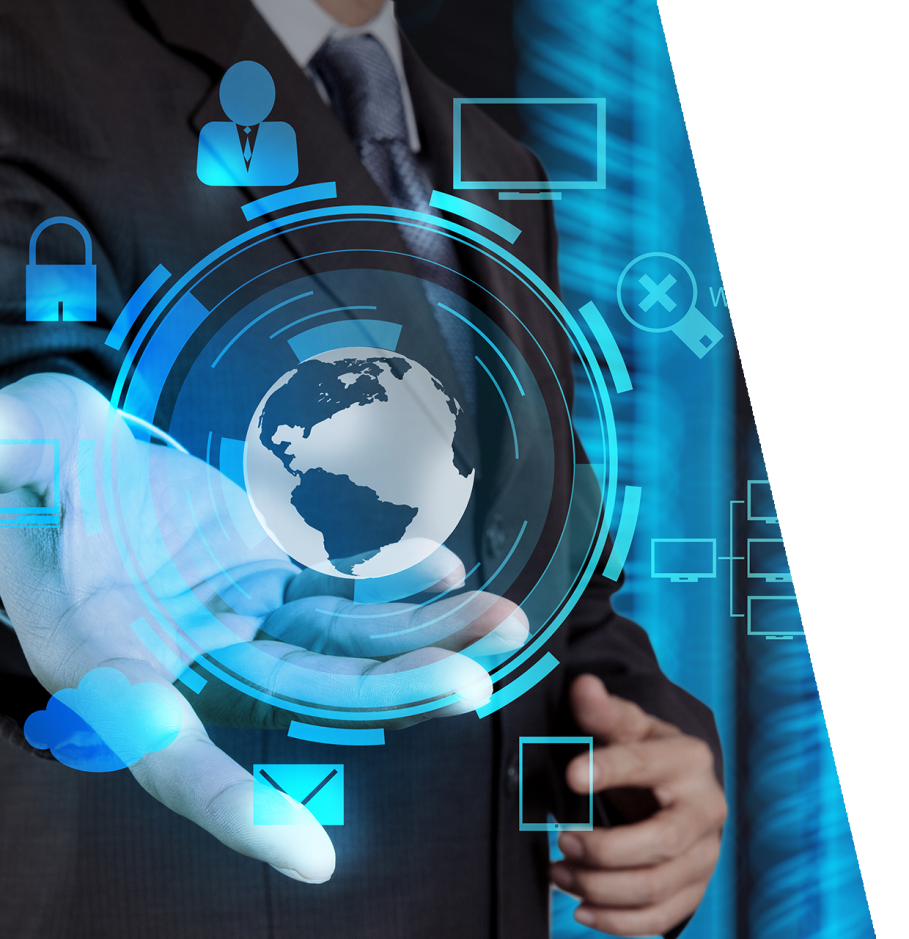 Catalogue
Brief
Facilities
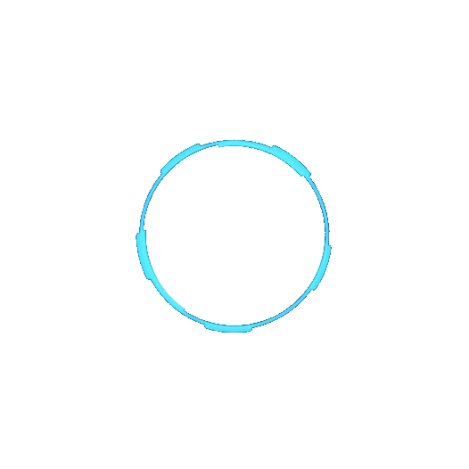 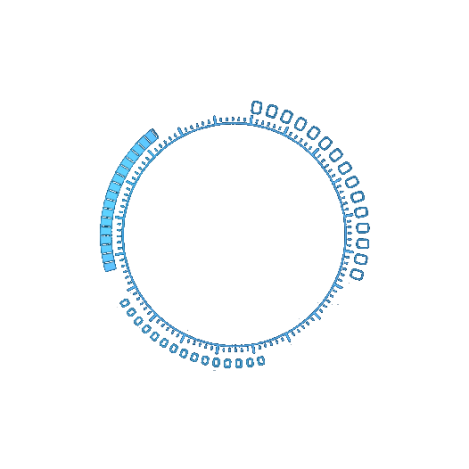 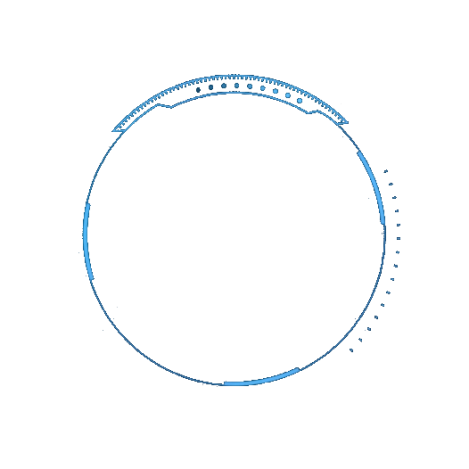 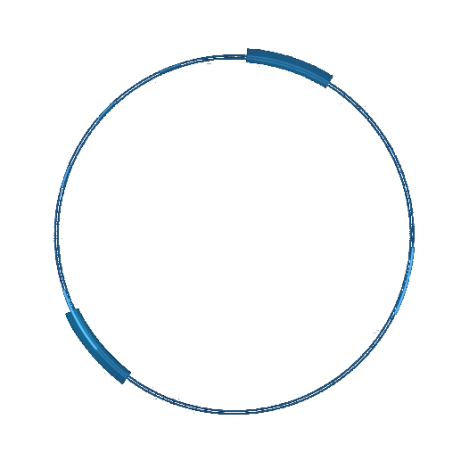 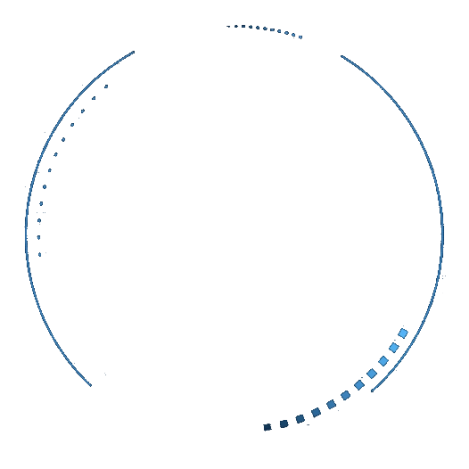 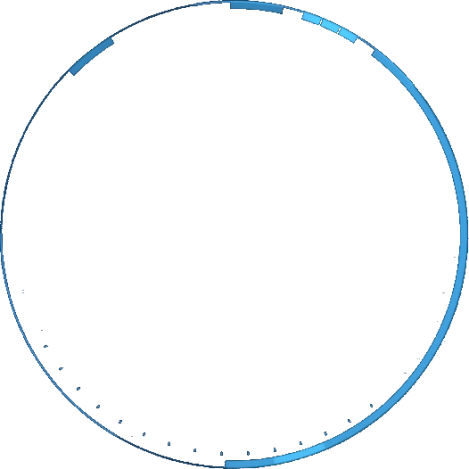 Production Process
Products
Inspection
Others
©Partner (Tianjin) Oilfield Technology Services Co.,Ltd.
Brief
Partner (Tianjin) Oilfield Technology Services Co., Ltd. is a qualified supplier of CNOOC & COSL. Our main product is API OCTG, Premium connection product & sand control screen pipes.
 
At the same time we can provide oil tools & equipment rental and maintenance services.

To provide one-stop solution for users, we established partnership with  many large enterprises in China. 

We have set up products processing base in both Tianjin and Cangzhou City. We enforced our relationship with TPCO & VALIN Hengyang steel and other large state-owned enterprises to 
serve our client better. Especially in boiler pipe & pipe fittings.
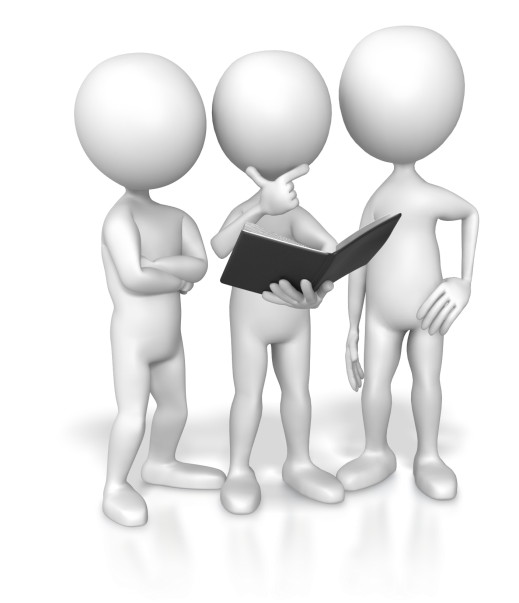 ©Partner (Tianjin) Oilfield Technology Services Co.,Ltd.
Brief
Product Range
1. Casing running tools & equipments. supply, rental & maintenance. 2. OCTG(tubing, Casing, DP, Pup joints, X-over), Premium connection (Flush joint, Metal to metal connections ) & API connections. Processing , repair & maintenance.3. Oil pipe, conductor, insulated tubing, flange & other pipe fittings. Machining, such as perforated hole, laser slotted, cutting, coppering, phosphating, layer for both inside & outside4. OCTG accessories, including couplings, thread protectors, Klepo type/ mechanical type protectors, stabbing guide, as well as other rubber/plastics products. 5. Float shoe & collar, liner hangers.6. Rental of drill efficiency tools.
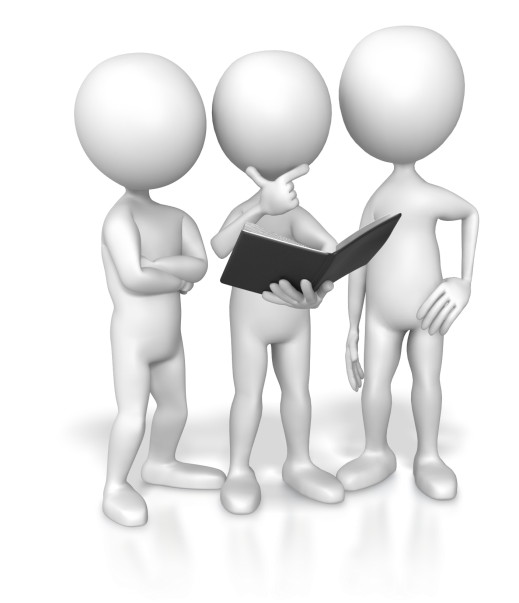 ©Partner (Tianjin) Oilfield Technology Services Co.,Ltd.
Certificates
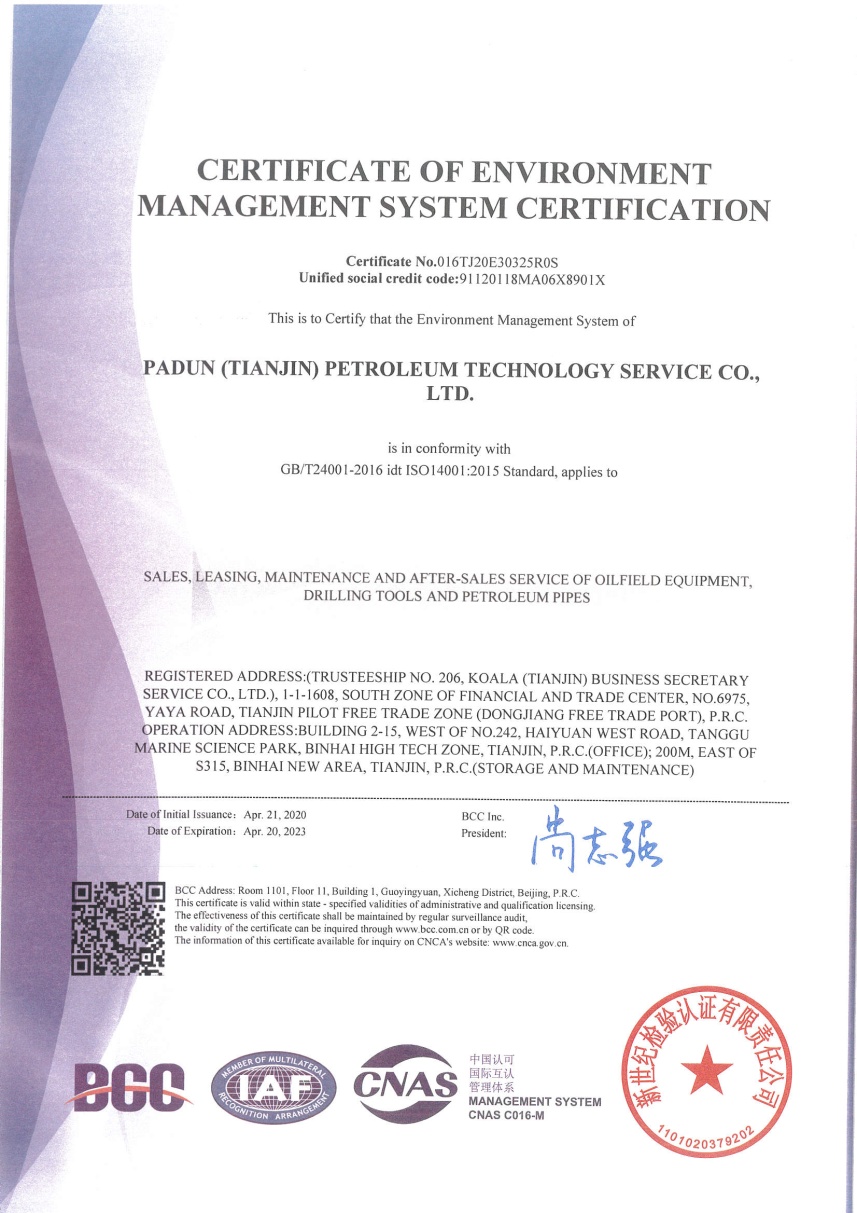 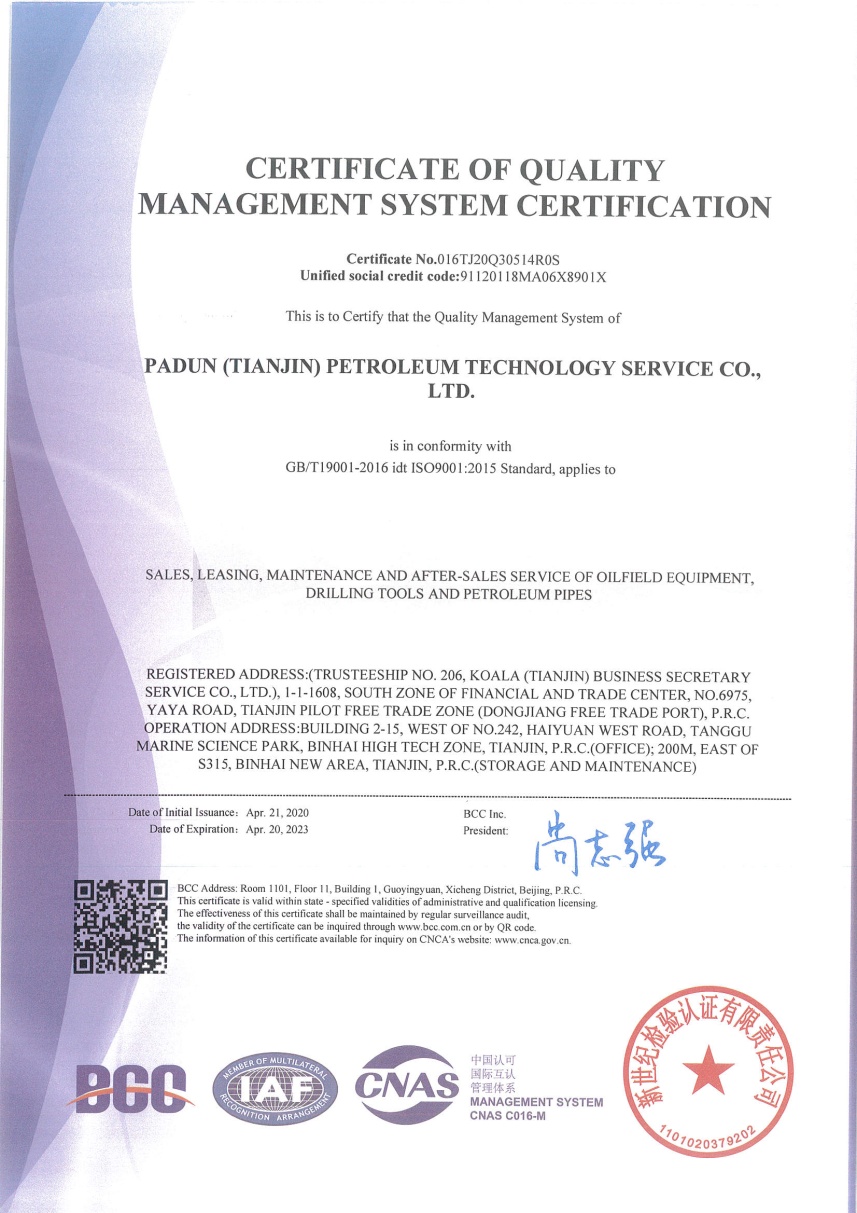 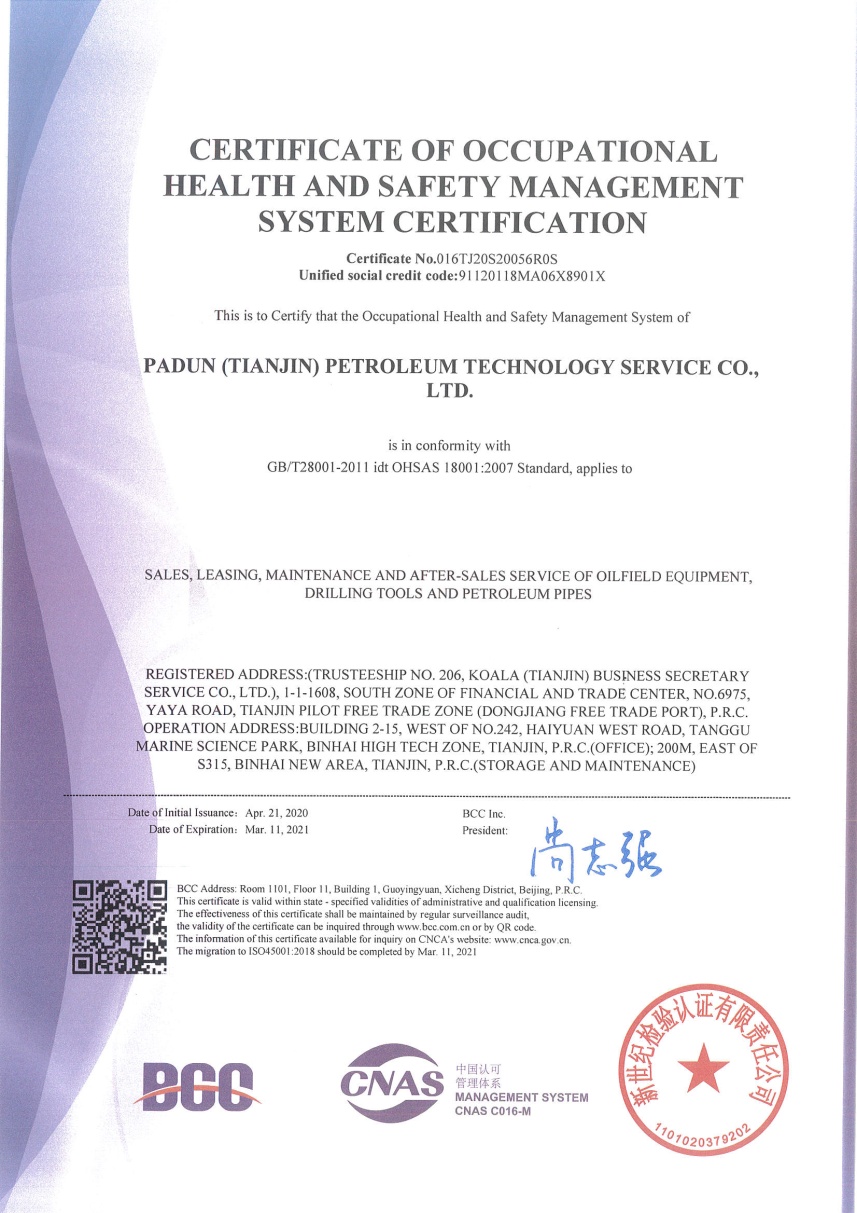 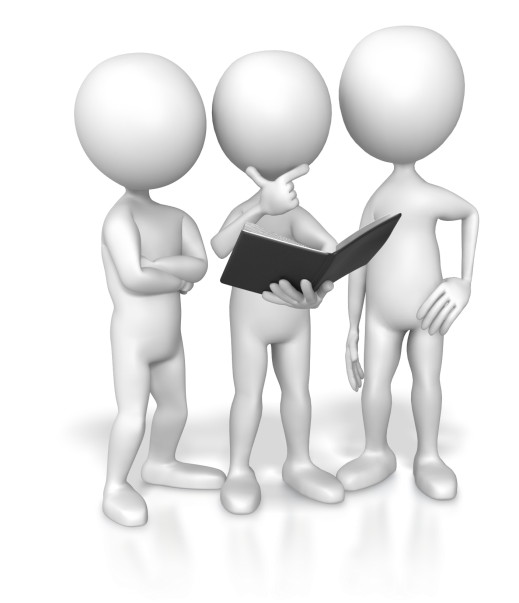 ©Partner (Tianjin) Oilfield Technology Services Co.,Ltd.
Facilites
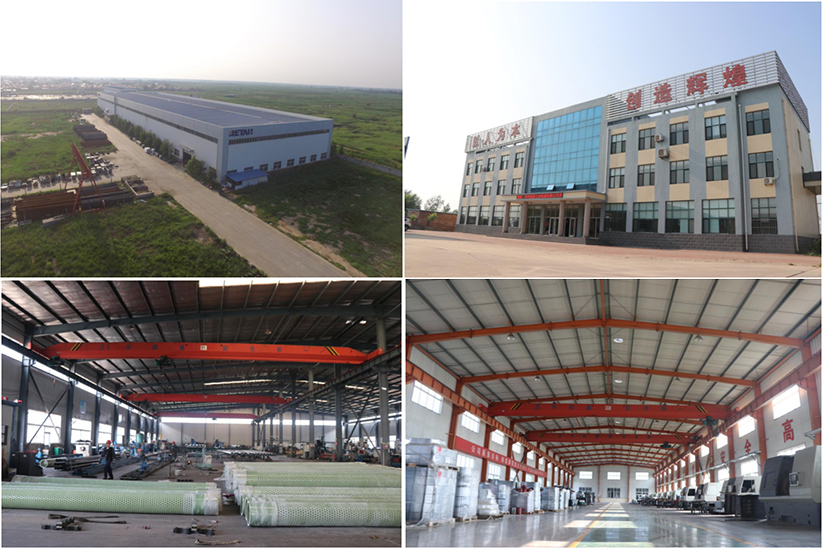 ©Partner (Tianjin) Oilfield Technology Services Co.,Ltd.
Facilities
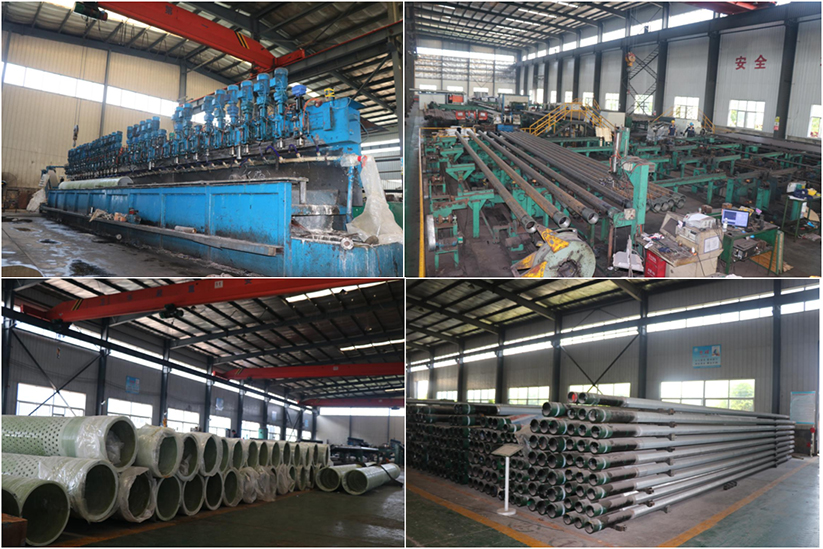 ©Partner (Tianjin) Oilfield Technology Services Co.,Ltd.
Processing
Iron making
Cold drawn
Steel making
Size & visual check
Continuous casting
NDT
MPM rolling
Hydraulic& drift test
Pipe making
PQF rolling
Inspection
Assel rolling
Threading
End beveling
slotted
Perforated
coating
layers
Marking
Packing
©Partner (Tianjin) Oilfield Technology Services Co.,Ltd.
Product：API  OCTG
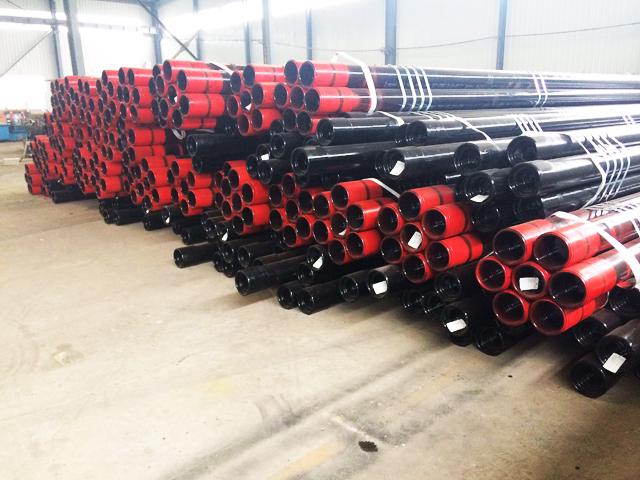 API 5CT/5DP standards
Casing：4-1/2"-20"
Connection：BC, LC, SC
Tubing：1.05"-4 1/2"
Connection：NU、EU、
Grade：J55, K55, N80, L80, T95, P110, Q125
©Partner (Tianjin) Oilfield Technology Services Co.,Ltd.
Product： Air-Operated Thread Protector
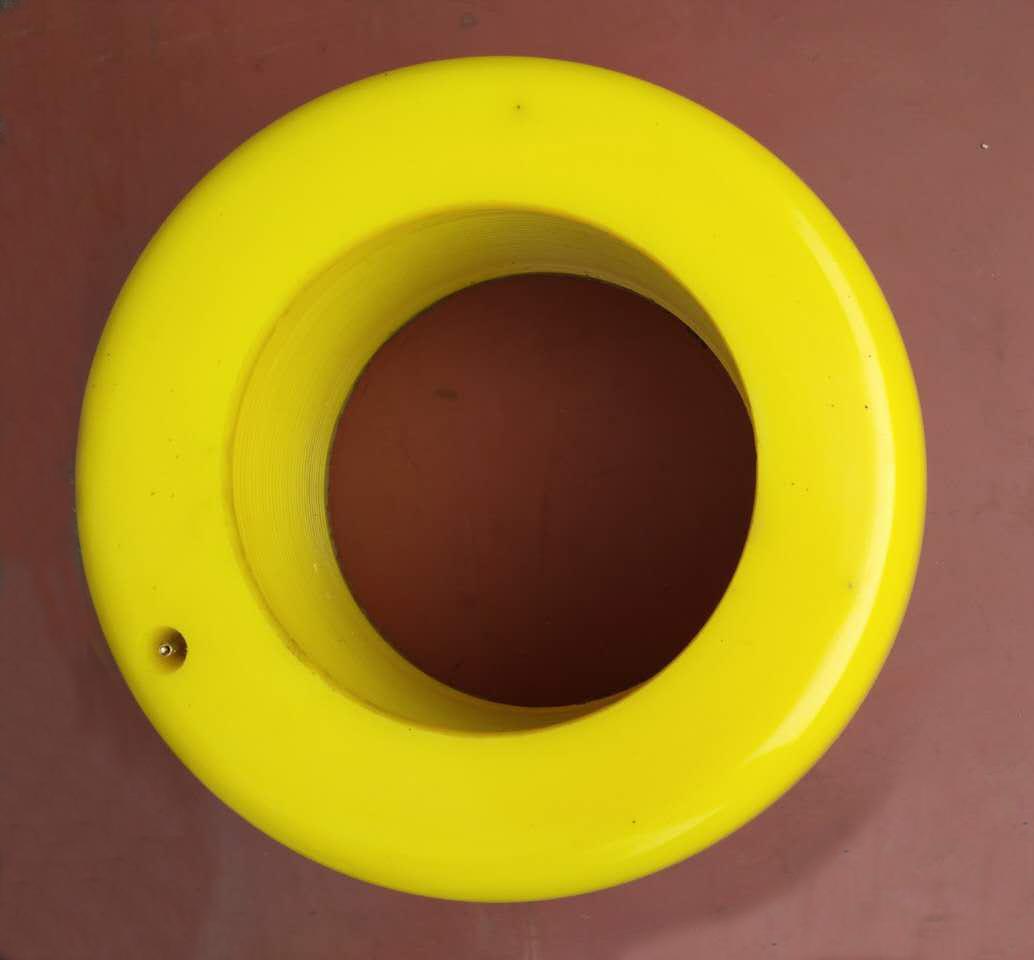 The product consists of pneumatic tire and outer casing. 
The outer casing is made of polyurethane and steel coil welding technology.
 Size: 4-1/2" - 20"
©Partner (Tianjin) Oilfield Technology Services Co.,Ltd.
延迟符
Products：Premium Connection
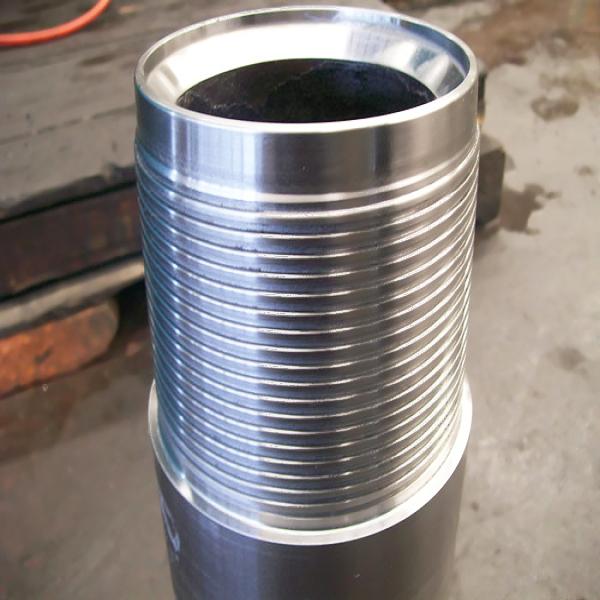 China mills connections：
TP Series (TPCO)

BG Series (Bao steel)

HSM Series (VALIN steel)

WSP Series, etc.
©Partner (Tianjin) Oilfield Technology Services Co.,Ltd.
延迟符
Products：Premium Connection
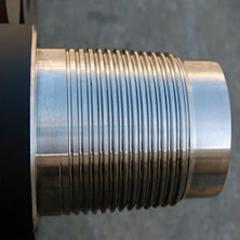 Overseas Series：
Vam Series

Tenaris-Hydril Series

Hunting Series

JFE Series, etc.
©Partner (Tianjin) Oilfield Technology Services Co.,Ltd.
Product：Slotted casing/tubing
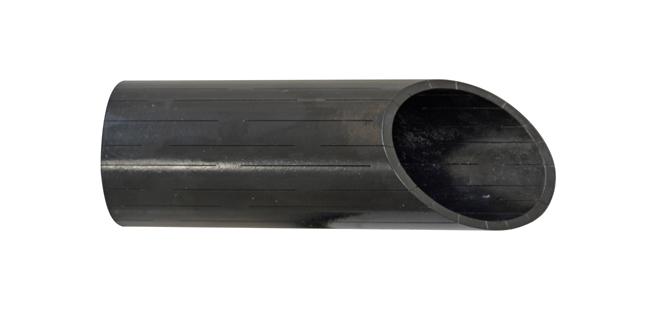 Applications
·sand control wells
·water projects

Type
 .as per clients drawings
 .design as per need

Machine type
 .mechanical machine
 .laser machine
Specifications
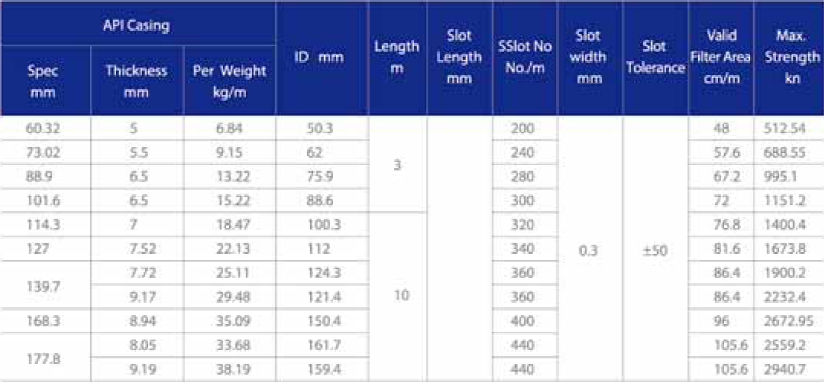 ©Partner (Tianjin) Oilfield Technology Services Co.,Ltd.
Products: Perforated pipe
Advantages：

·drill based on J55/N80 pipes
·tidy surface of drill hole
·anti-corrosion package
·drill type as per clients need.
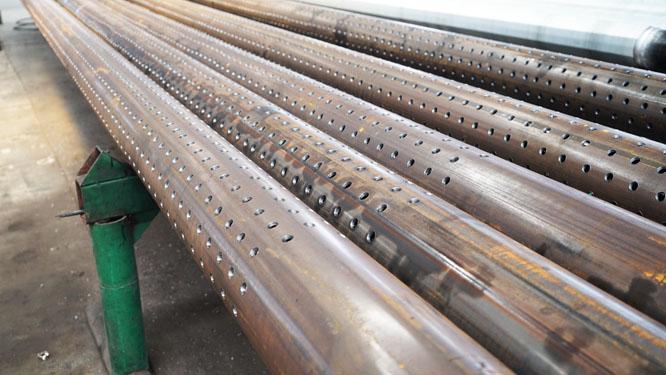 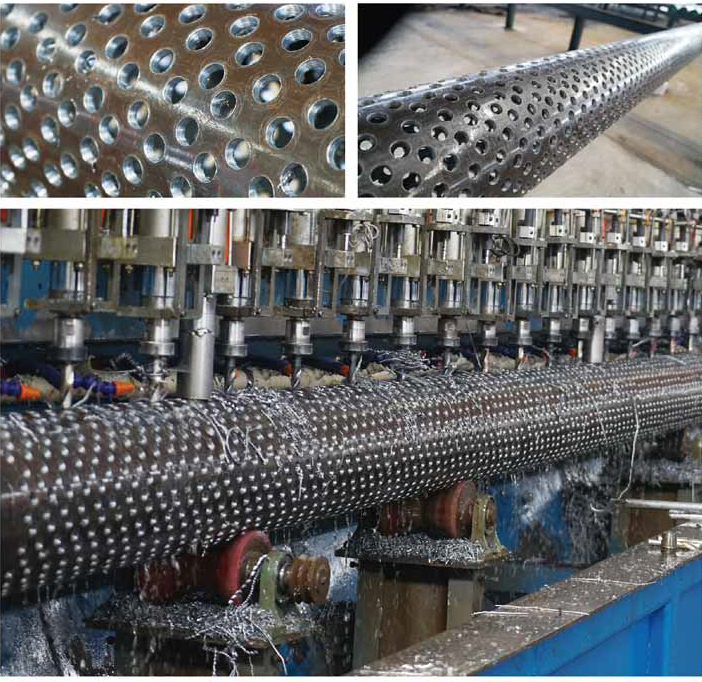 ©Partner (Tianjin) Oilfield Technology Services Co.,Ltd.
Products: wired screen pipe
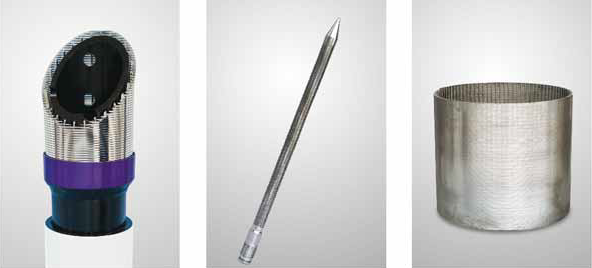 ·wire material：AISI 304， AISI304L， AISI 316， AISL316L
·base pipe：API J55,N80,P110,C90,13Cr, etc.
·open area can reach 60%
·slot range：0.1-2.0mm
·length(m)：1.8，3.0，6.0，9.0，12.0, etc
Specifications
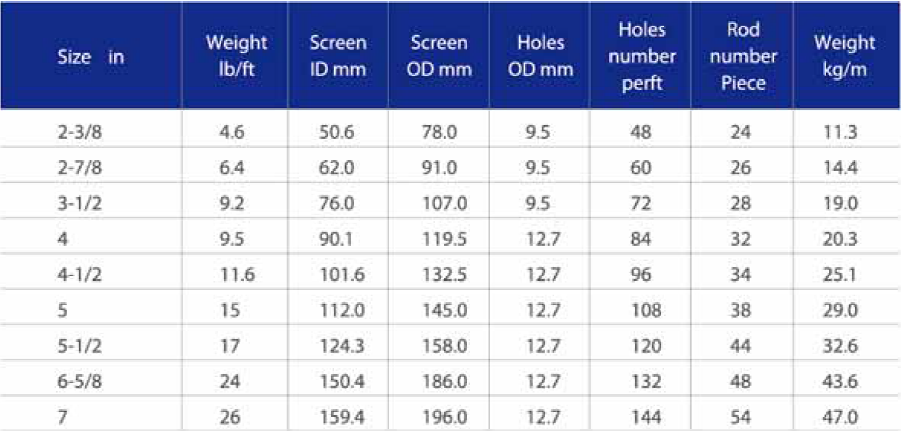 ©Partner (Tianjin) Oilfield Technology Services Co.,Ltd.
Product: Compound layers screen pipes
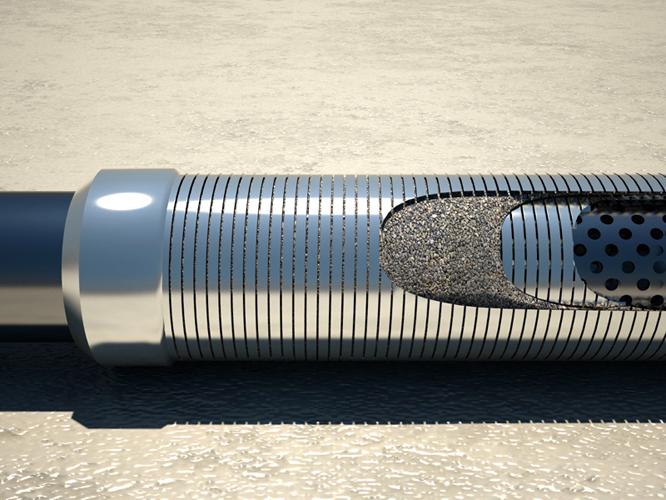 Descriptions:
Compound layers screen pipes have high performance filtering medias & high efficiency structures. Composited of base pipe, multi-layers filter screens &outside protection layer.
·Base pipe: oil pipe with 6-7% open area
·Grades：L80，13Cr，super13Cr
·connections：API & premium .
·materials：SS304，316L
·filter type：wired or sintering
·outside layer：20% open area
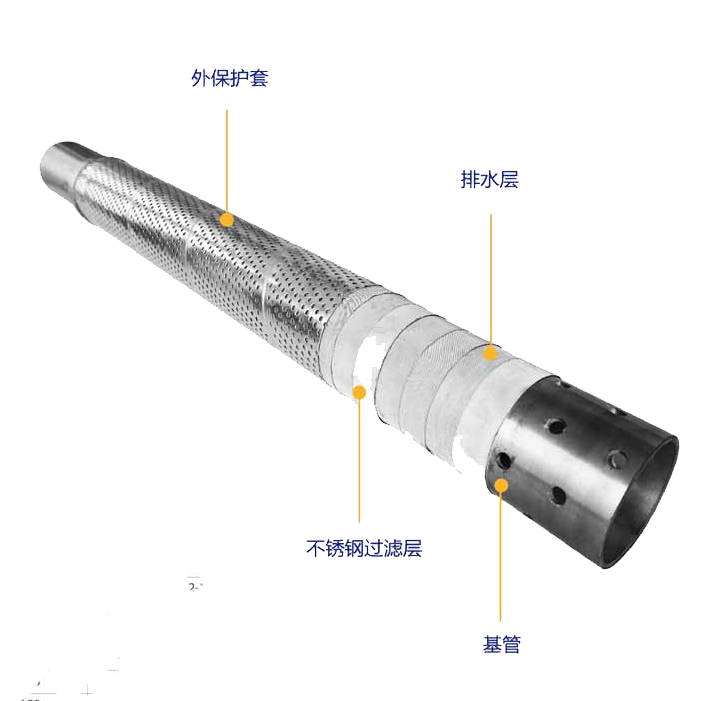 规格参数
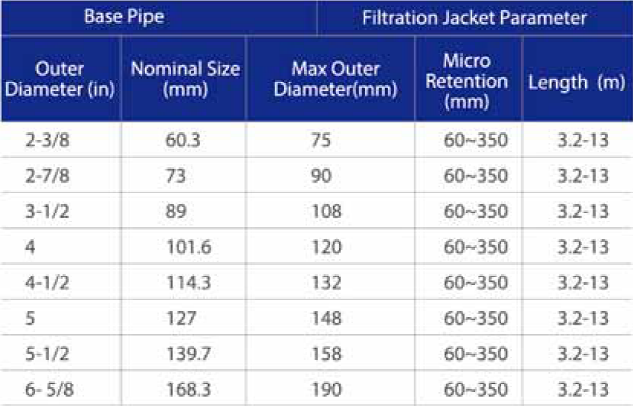 ©Partner (Tianjin) Oilfield Technology Services Co.,Ltd.
Inspections
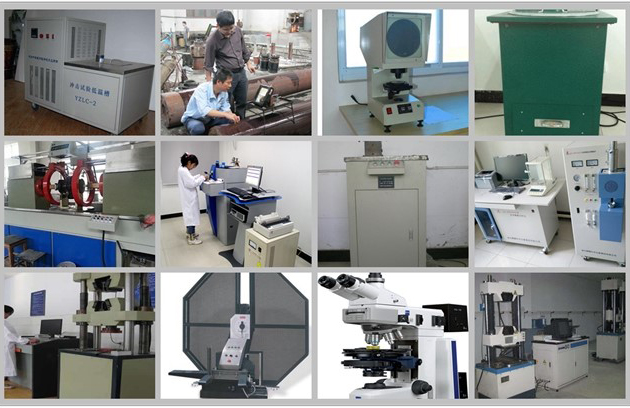 ©Partner (Tianjin) Oilfield Technology Services Co.,Ltd.
Others：OCTG accessories
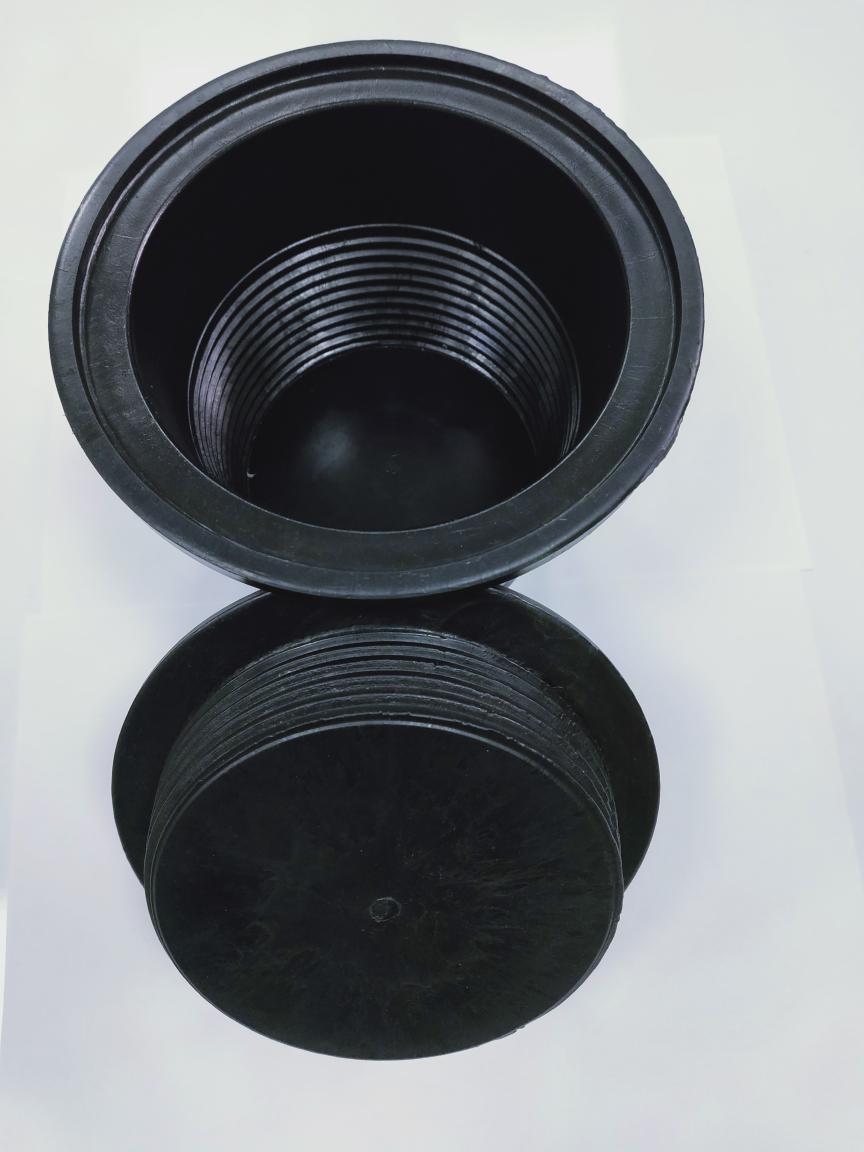 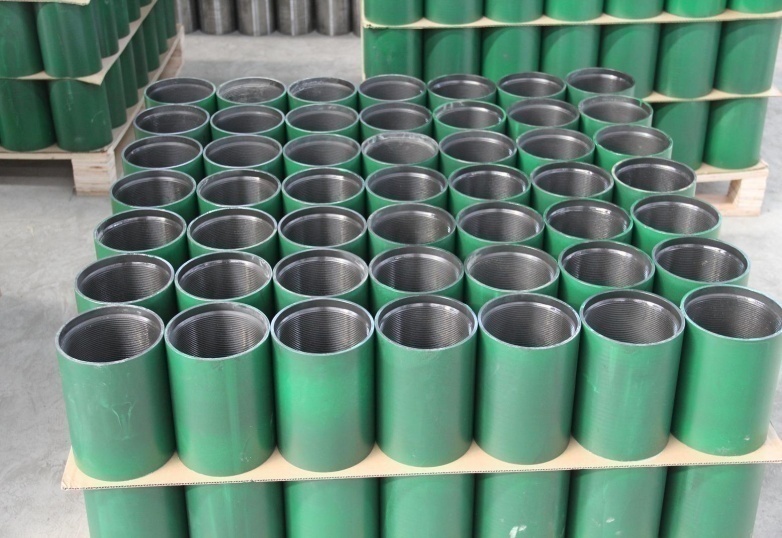 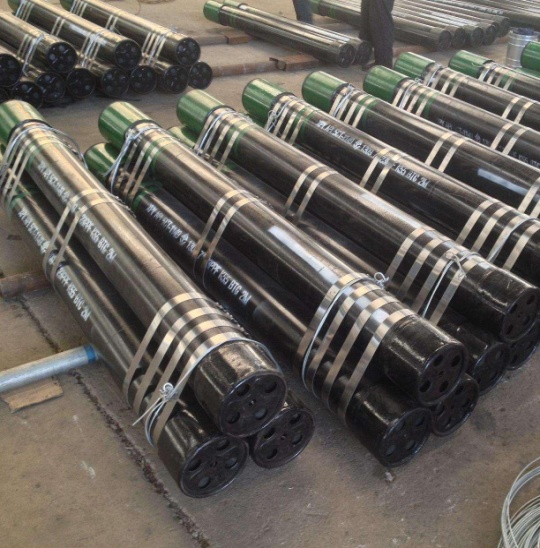 Couplings
Pup Joints
Thread Protectors
©Partner (Tianjin) Oilfield Technology Services Co.,Ltd.
Others：OCTG accessories
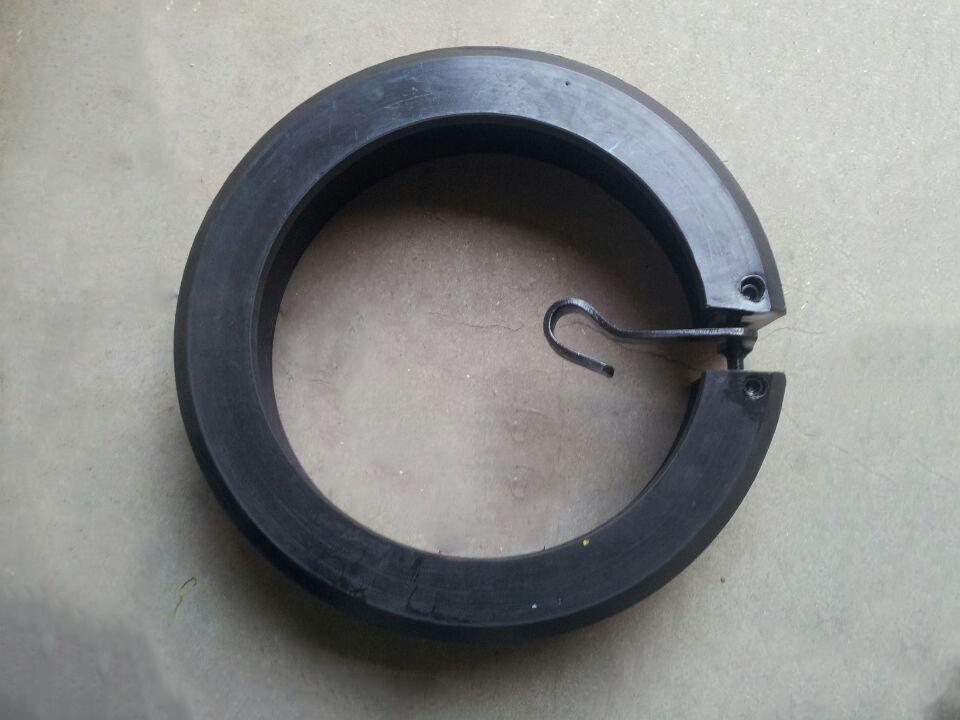 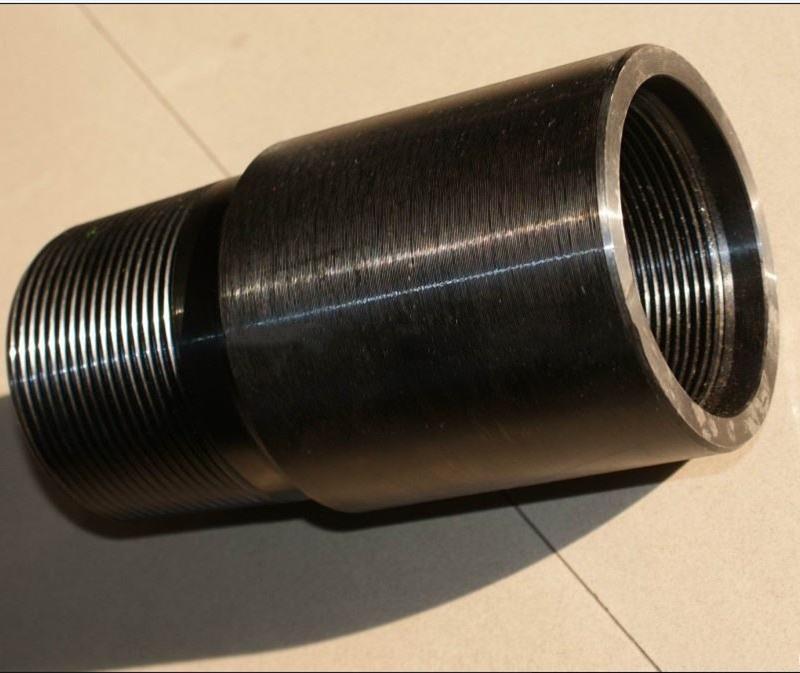 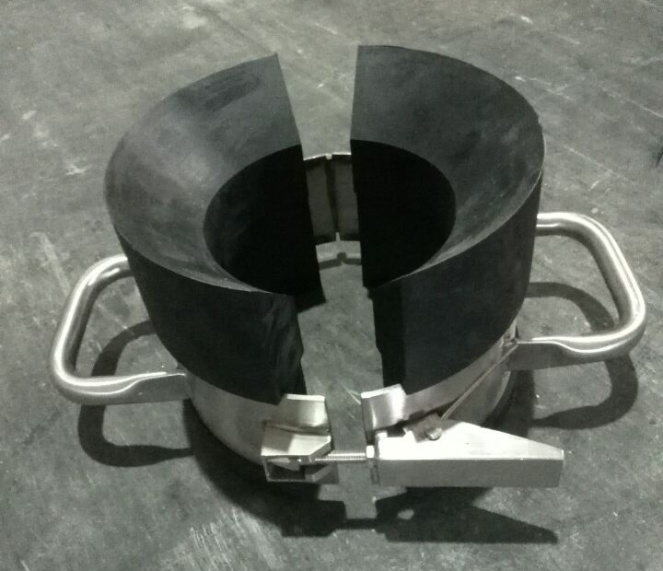 Mechanical thread protector
X-Over
Stabbing guide
©Partner (Tianjin) Oilfield Technology Services Co.,Ltd.
Others: Pipe fittings
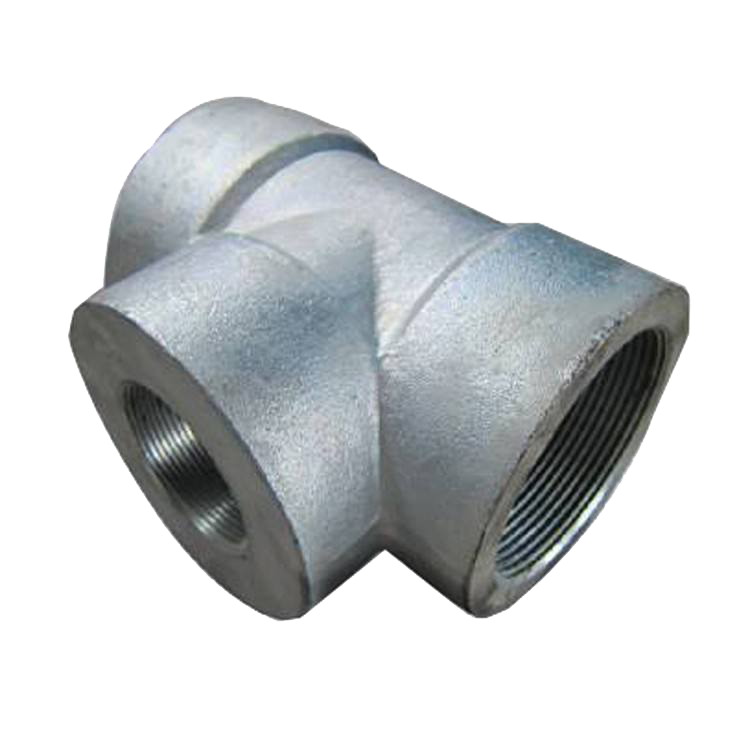 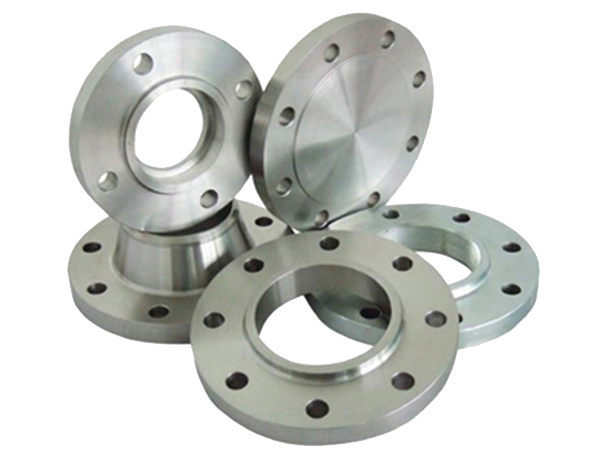 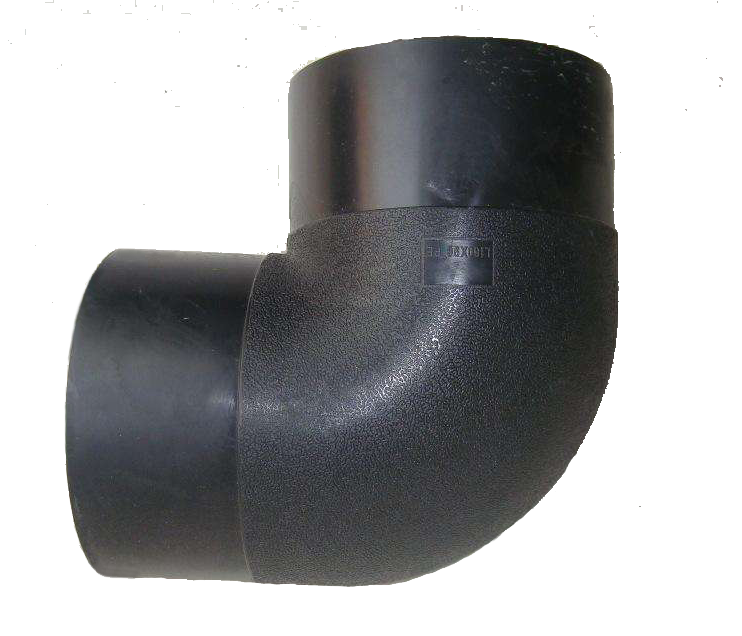 Flange
Tee
Elbows
©Partner (Tianjin) Oilfield Technology Services Co.,Ltd.
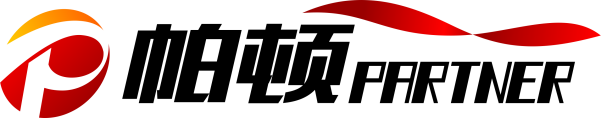 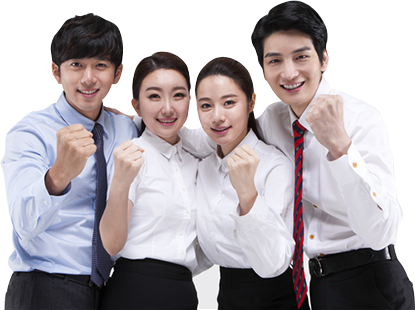 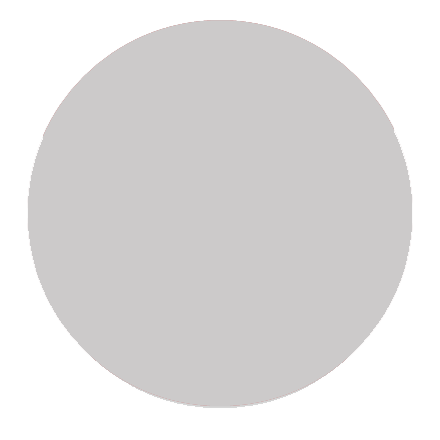 Partner (Tianjin) Oilfield Technology Services Co., Ltd

Contacts: Mr. Brian QiangCell：15132768866Email：qml@partnertj.com
Thank you!